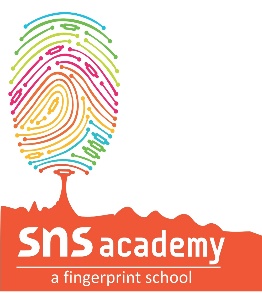 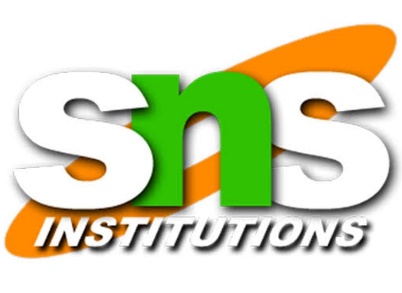 FRICTION
FRICTION
A frictional force arises when two substances contact each other.
Friction is a force that resists the motion of objects or surfaces.
	Friction always works in the direction opposite from the  direction the object is moving, or trying to move.
It always slows a moving object down.
P
Moving
THERE ARE THREE TYPES OF  FRICTION
STATIC FRICTION  SLIDING FRICTION  ROLLING FRICTION
IDENTIFYING FRICTION  FORCES
Friction is a force, measured in new tons just like any  other force .
Static friction :- keeps an object at rest from moving.

Sliding friction :- is a force that resists the motion of an  object moving across a surface.

Rolling friction :- is the friction exerted when an object  rolls over a surface.
HOW FRICTION AFFECTS MOTION?
If you roll a ball along the floor or ground, it will slow down and  stop even though no apparent force is being applied to it. The  ball slows down and stops because of friction.
	Friction slows down a moving object . Friction occurs when two  objects rub against each other.
A car that runs on a very rough road slows down due to friction.  However, on a smooth road, it travels fast.
A smooth surface has a very few bump sand hollows. There is  less friction on a smooth surface. A running object can glide or  move continuously with very little force.
DEPENDING	OF FRICTION
Friction depends on both of the surfaces in contact.
When the hockey puck slides on ice, a thin layer of water  between the rubber and the ice allows the puck to slide  easily.
FACTORS AFFECTING FRICTION
Friction depends on a material’s properties such as roughness, how  clean the surfaces are, and other factors.

Friction depends upon two factors.
Nature of the surfaces in contact. ( The smoothness of the  surfaces).
How hard the surfaces press together.

Friction is less on a smooth surface
Friction is more on a rough surface
CAUSE OF FRICTION
Friction is caused due to the interlocking of irregularities between  the two surfaces in contact.
Smooth surfaces :- have minute irregularities between the two  surfaces.
Rough surfaces :- have larger irregularities between the two  surfaces.
So force of friction is more if the surfaces are rough.
REDUCING THE FORCE OF
FRICTION
Unless a force is constantly applied, friction will slow all motion to a
stop eventually.
It is impossible to completely get rid of friction, but it can be reduced.
The friction between a shaft (the long pole in the picture) and an outer  part of a machine produces a lot of heat.
Friction can be reduced by placing ball bearings between the shaft and  the outer part.
Rolling  balls
large
REDUCING FRICTION
Friction can be reduced by :-
Using lubricants like powders or oils and grease.
Using rollers or wheels.
Using ball bearings.
We sprinkle powder on a carrom board to reduce friction.
Oil or grease is applied between moving parts of machines to reduce friction.
Wheels are used in vehicles to reduce friction.
Ball bearings are used in ceiling fans, bicycles and vehicles to reduce friction.
USEFUL FRICTION
Friction is useful for many of our daily activities.
It is possible to hold a tumbler due to friction between the hand and the tumbler.
•
Friction between the feet and ground helps us to walk on the ground.
It is possible to write with a pen or pencil on a paper due to friction between the  pen or pencil and the paper.
It is possible to write on a blackboard due to the friction between the chalk and  black board.
Friction is also important to anyone driving a car.
Grooved tire treads allow space for water to be channelled away from the road-tire  contact point, allowing for more friction in wet conditions.
Shoes are designed to increase the friction between their soles and the ground.
FRICTION AND ENERGY
Friction is always present in any machine with moving parts.
If the machine is small, or the forces are low, the amount of heat  produced by friction may also be small.
Each time two moving surfaces touch each other, tiny bits of  material are broken off by friction.
Breaking off bits of material uses energy.
FLUID FRICTION
Fluid friction is the force of friction exerted by liquids and gases on  objects moving through them.
	Fluid friction depends upon:-  The speed of the object.  Shape of the object.
The nature of the fluid.
Birds flying in air have streamlined body to reduce	fluid friction.
Fishes living in water have streamlined body to	reduce fluid  friction.